Mahila Mahavidyalaya, KaradDepartment of Home Science
Welcome to
B.A. II Semester 3
Home Science Paper III
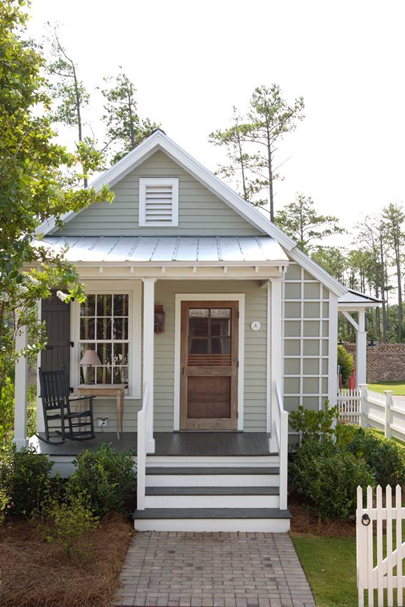 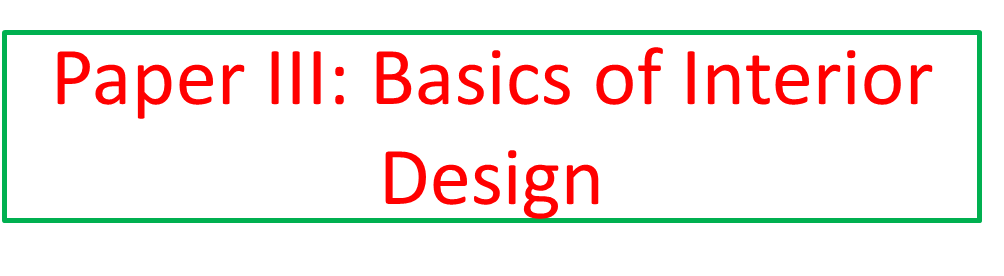 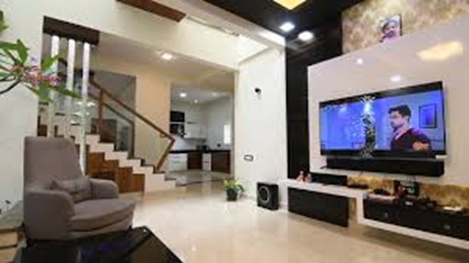 Dr. Ila Jogi
Head, Department of Home Science
Paper III: Basics of Interior Design
Module 1:Basics of Interior Design

1.1 Elements of Arts

1.2 Principles of Design
     
     1.3 Application of  elements and  
            principles of design in Interior  
            Decoration
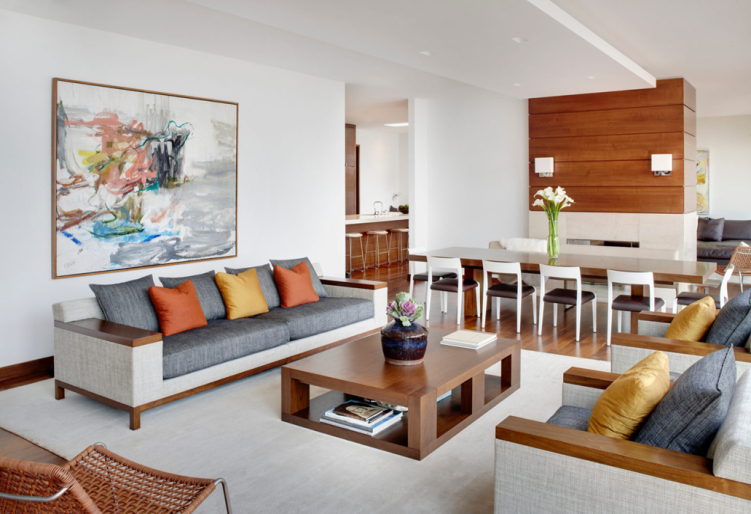 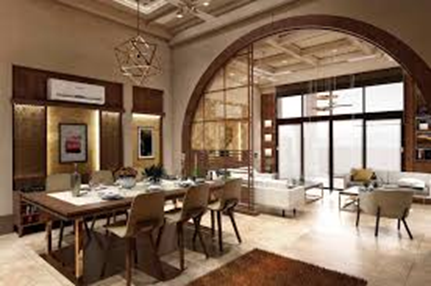 Module 2: Colour
2.1 Colour- Definition and Importance

2.2 Dimensions of colour

2.3 Classification of colour 

2.4 Colour schemes and Harmonies/  
       Effects of colour
Link:     https://www.youtube.com/watch?v=-GHlQqIzWas
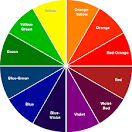 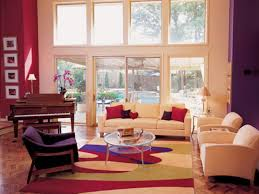 Module 3: Furniture Arrangement
3.1 Importance and Types of Furniture

3.2 Selection of Furniture

3.4 Care of furniture

3.4 Furniture arrangement in different rooms
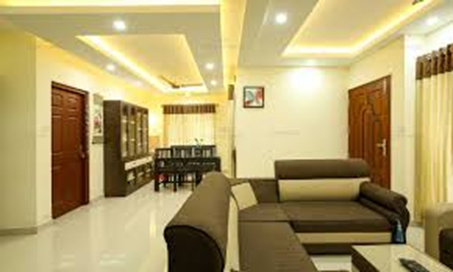 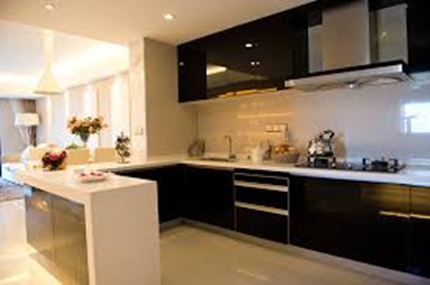 Module 4: Flower arrangement and Flower Decoration
4.1 Importance of Flower Arrangement and Flower Decoration
4.2 Material used for Flower Arrangement and Flower Decoration 
4.3 Types of   Flower Arrangement and Flower Decoration
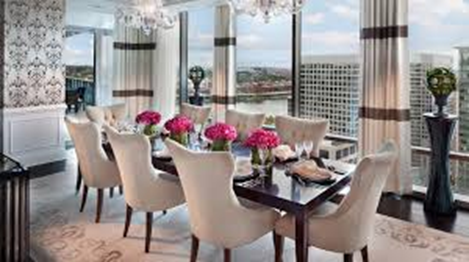 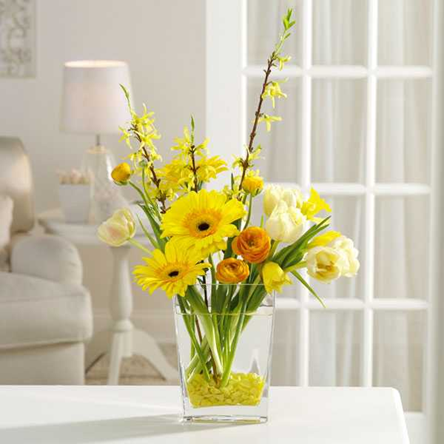 Practical
1. Preparation of Primary, Secondary and Tertiary colour and Colour wheel
2. Preparation of colour scheme
3. Preparation of Colour Hue
4. Demonstration and Preparation of Types of Flower arrangement
5. Demonstration and Preparation of Types of Flower decoration
6. Visit to Furniture shop/Mall/Manufacturing unit
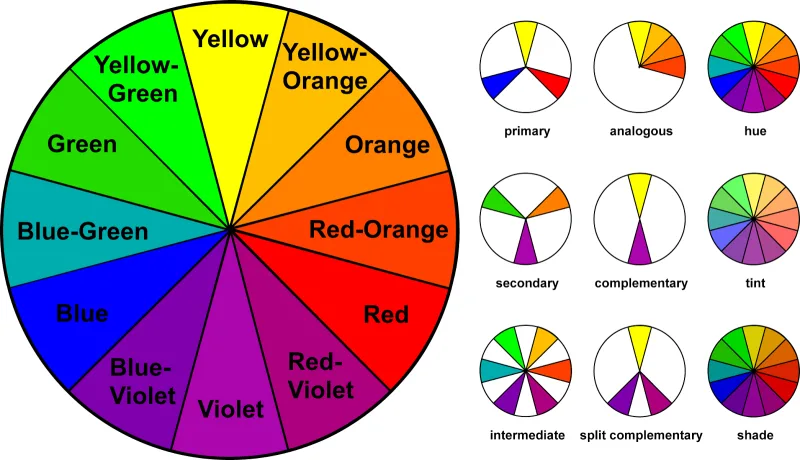 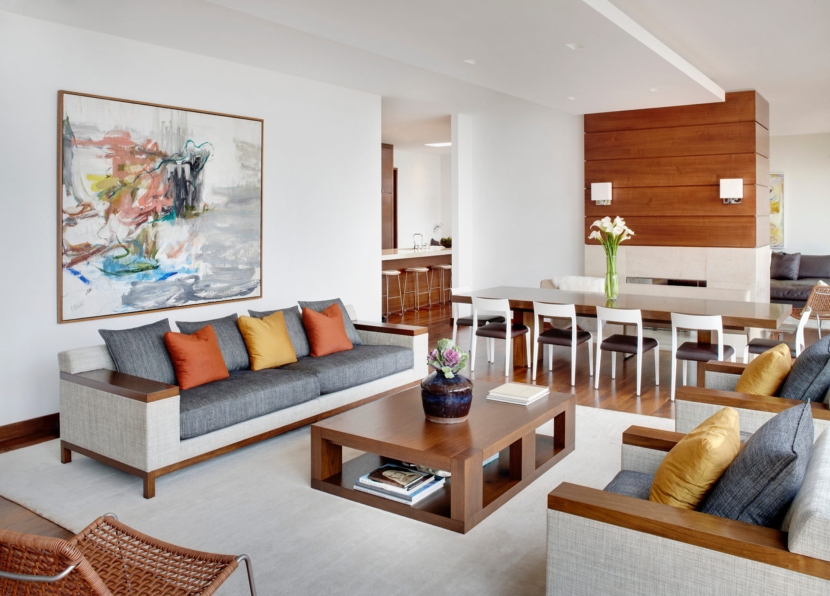 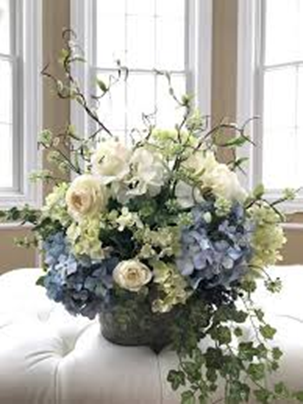